Get It / View It Delivery
Delivery 
Delivery Categories
Availability Statuses
Links to Data and Services
Uresolver
1
Delivery Categories
Basic Inventory Model
MMS
Intellectual Entity (IE):
Groups resources by their types:
P
E
D
MMS Record
IE
Hol record / 
Pack. service
Inventory
Print: Book with four copies
BIB
Origin of the Species
IE – type ‘P’
Holdings
Main Library
Holdings
Law Library
Item
Copy 1
Item
Copy 2
Item
Copy 4
Item
Copy 3
Electronic inventory
MMS
Descriptive MD
IE – type ‘E’
Package Service
Service
Package
Portfolio
(coverage)
Print and Electronic inventory
MMS
Descriptive MD
IE – type ‘E’
IE – type ‘P’
Package Service
Service
Holdings
Law Library
Item
Copy 4
Item
Copy 3
Portfolio
(coverage)
Package
Publishing
Publishing works at the level of IE
Each IE is published as an individual record
Alma Delivery – Delivery Categories
Alma-specific delivery categories
Local data:
Alma-P
Alma-E
Alma-D

Remote resources (PCI, Metalib, Ebsco, etc.):
Remote Search Resource:Alma


Delivery Category is created by Primo normalization rules.
[Speaker Notes: For Consortia:  Each Primo institution communicates with its Alma institution for delivery purposes.]
Alma Delivery – Delivery Categories
Each delivery category can be associated with two delivery services:
GetIt Link 1
GetIt Link 2
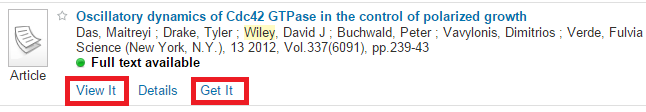 Alma Delivery – Delivery Categories
Availability Statuses
Alma Delivery – Availability Statuses
Examples of availability statuses for physical resources:
available_in_institution
available_in_library
unavailable_in_institution
check_holdings_in_library

Examples of availability statuses for electronic resources:
not_restricted
restricted
may_be_restricted


Availability statuses are calculated by Primo on-the-fly.
Alma Delivery – Availability Statuses
GetIt! Link 2 Configuration
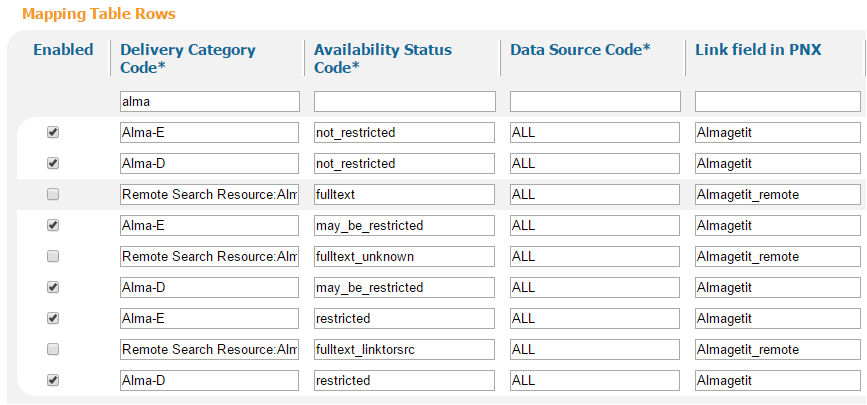 Links to Data and Services
Alma Delivery – Links to Data and Services
GetIt Link 1 / Link 2 Configuration
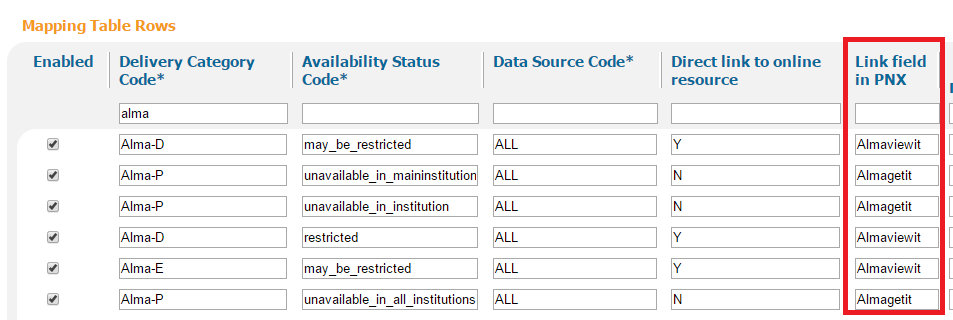 Alma Delivery – Links to Data and Services
Delivery Templates
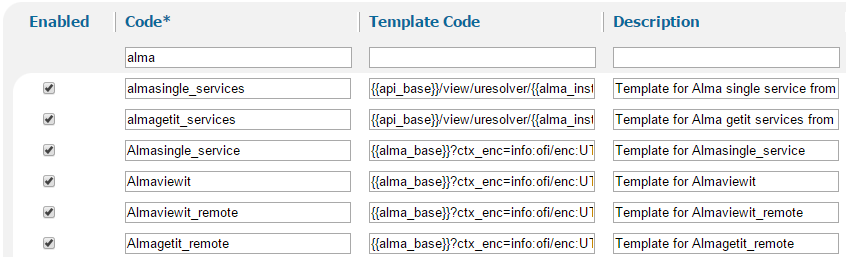 Alma Delivery – Links to Data and Services
ViewIt:

https://na01.alma.exlibrisgroup.com/view/uresolver/TR_INTEGRATION_INST/openurl?ctx_enc=info:ofi/enc:UTF-8&ctx_id=10_1&ctx_tim=2013-10-23T19%3A07%3A43IST&ctx_ver=Z39.88-2004&url_ctx_fmt=info:ofi/fmt:kev:mtx:ctx&url_ver=Z39.88-2004&rfr_id=info:sid/primo.exlibrisgroup.com-TRAINALMA&req_id=&rft_dat=ie=TR_INTEGRATION_INST:517506190000521,language=en_US,view=TRAINALMA&svc_dat=viewit&u.ignore_date_coverage=true

	Uresolver base URL – in red
	Alma_institution:IE ID – in blue
Alma Delivery –  Links to Data and Services
GetIt:

https://na01.alma.exlibrisgroup.com/view/uresolver/TR_INTEGRATION_INST/openurl?ctx_enc=info:ofi/enc:UTF-8&ctx_id=10_1&ctx_tim=2013-10-23T19%3A07%3A43IST&ctx_ver=Z39.88-2004&url_ctx_fmt=info:ofi/fmt:kev:mtx:ctx&url_ver=Z39.88-2004&rfr_id=info:sid/primo.exlibrisgroup.com-TRAINALMA&req_id=&rft_dat=ie=TR_INTEGRATION_INST:517506190000521,language=en_US,view=TRAINALMA&svc_dat=getit&user_ip=

	Uresolver base URL – in red
	Alma_institution:IE ID – in blue
Alma Delivery –  Links to Data and Services
Getit Link 1 / Link 2 Labels
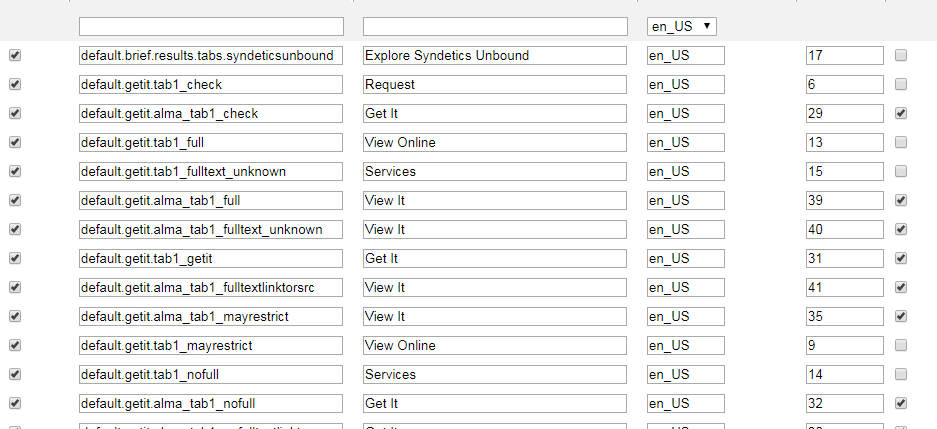 19